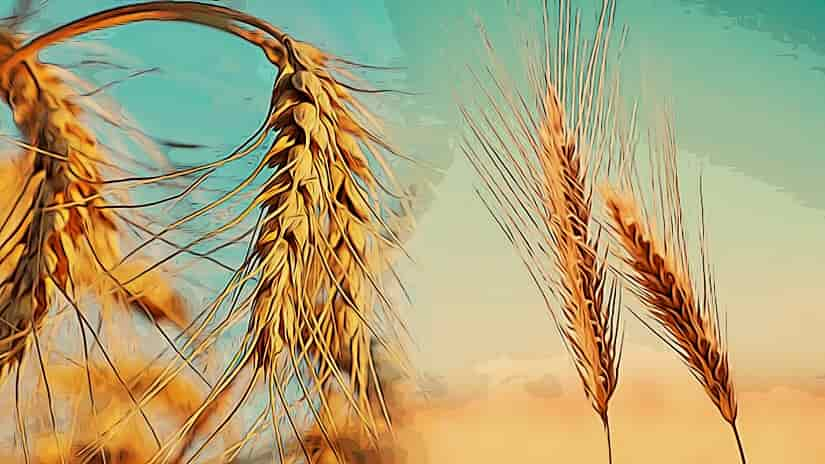 Parable of the Tares
Matthew 13:24-30, 36-43
Explanation of the ParableMatthew 13:36-43
Good seed is sown by the Son of Man.
The field is the world. 
The good seeds are the sons of the kingdom. 
The tares are the sons of the wicked one. 
The enemy is the devil. 
The harvest is the end of the age. 
The reapers are the angels.
Lessons from the Parable
The kingdom will have to exist in the presence of evil. 
There will be a separation in the end. 
It is not the place of God’s people to remove evil doers from this world. 
The kingdom of heaven has an enemy.